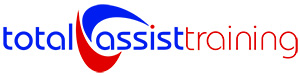 UNDERSTANDING COSHH
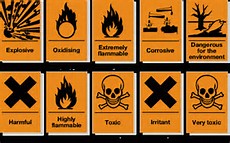 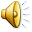 INSTRUCTIONS
Go through the slides, you can print the materials
Read  through and make notes 
When you feel ready you can take the test
This module should take no more than 60 minutes to complete  and successful completion will award you 1 CPD point
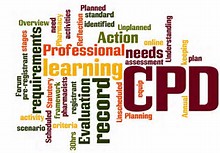 LEARNING OBJECTIVES
This session is designed to update and refresh the knowledge of
Locum Doctors on the Control of Substances Hazardous to Health

By the end of this session you will be able to:
Identify the meaning of COSHH
Name 3 of the ways in which chemicals can enter the body
Know both the employers and employees responsibility regarding COSHH
Identify the different warning labels
Identify what causes the allergy to NRL
Know where to find out more regarding COSHH
Pass the test!
What is COSHH?
COSHH is the Control of Substances  Hazardous 
to Health Regulations. (www.hse.gov.uk/coshh/)
The regulations outline duties on employer’s to
protect their employees and others who may 
Be exposed to   substances hazardous to their
health. This requires employers to control
exposure to such substances
How do substances enter the body?
They can be:
Absorbed via the skin
Ingested
Injected
Inhaled
Employers Responsibilities
Employers must:
Carryout risk assessments
Decide on  prevention/control measures and ensure that control measures are used and maintained
Monitor exposure
Have appropriate plans in place to deal with accidents, incidents and emergencies
Ensure all staff are trained and supervised
Employees Responsibilities
Employees must:
Follow all company procedures regarding COSSH
Use all safety equipment provided
Care for all equipment and return to storage after use
Attend any medical examinations requested and
     give any information regarding your health as
     may be reasonable
Report any accidents or incidents which could  have 
     resulted in the release of any biological agent into the workplace which could be harmful
Know your Symbols
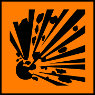 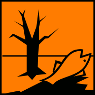 Explosive
Environmental
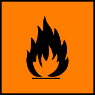 Flammable
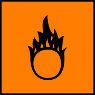 Oxidising
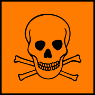 Toxic
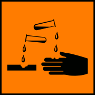 Corrosive
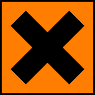 Harmful
New CLP Symbols
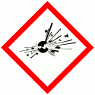 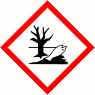 Corrosive
Environmental
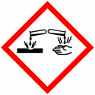 Flammable
Corrosive
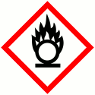 Oxidising
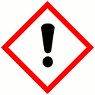 Harmful
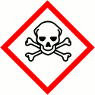 Toxic
Please note under the new CLP the harmful sign has been changed to the above explanation mark- all others remain the same – just a different shape
Latex Allergies
Many people experience allergic reactions to 
exposure of natural rubber latex (known as NRL) and the
numbers are increasing yearly, particularly in the healthcare
sector. NRL is widely used and is cost-effective and for 
the majority of  people there is no clinical risk.

 A risk assessment needs to be  carried out so an informed
Decision as to whether an  alternative is effective for the task.

The allergies are caused by the proteins  naturally found in 
NRL and can be caused by inhalation of the powder from 
powdered latex gloves or via direct contact with the skin.
Products containing NRL
The Health and Safety Executive has stated that:
“single use disposable natural rubber latex gloves may be
used where a risk assessment has identified them as
necessary. When they are used they must be low- protein
and powder-free”

In surgery where there is a risk of body fluid contact, NRL 
is considered the safest choice of material if the worker
and patient are not sensitised to this. If either is 
sensitised to NRL proteins then NRL – free gloves and 
equipment must be  provided and used
Risk Phases- examples
R24/25- Toxic is swallowed or skin contact
R25- Toxic if swallowed 
R26- Very toxic if inhaled
R26/27-Very toxic by inhalation and if in contact
with skin
R26/27/28-very toxic if inhaled, swallowed or in 
contact with the skin
Safety Phrases- examples
S1- keep locked up
S(1/2)- Must be kept out of the reach of
children 
S2- Keep out of the reach of children
S3- Keep in a cool place
S3/7- Keep container tightly closed and in a cool place
Remember...
In placement all assessments for substances will 
be:
Held in local operating procedures
Held in a central database
Within each department

Before you work with any chemicals- THINK FIRST AND ALWAYS READ THE LABEL!
Want to know more?
www.hse.gov.uk/coshh/ 
www.healthyworkinglives.com/advice/workplace.../hazardous-substances
https://books.hse.gov.uk/
www.rospaworkplacesafety.com